Development Concept of Science and Technology
Delivered by Dr Erna Sri Sugesti
What’s Science
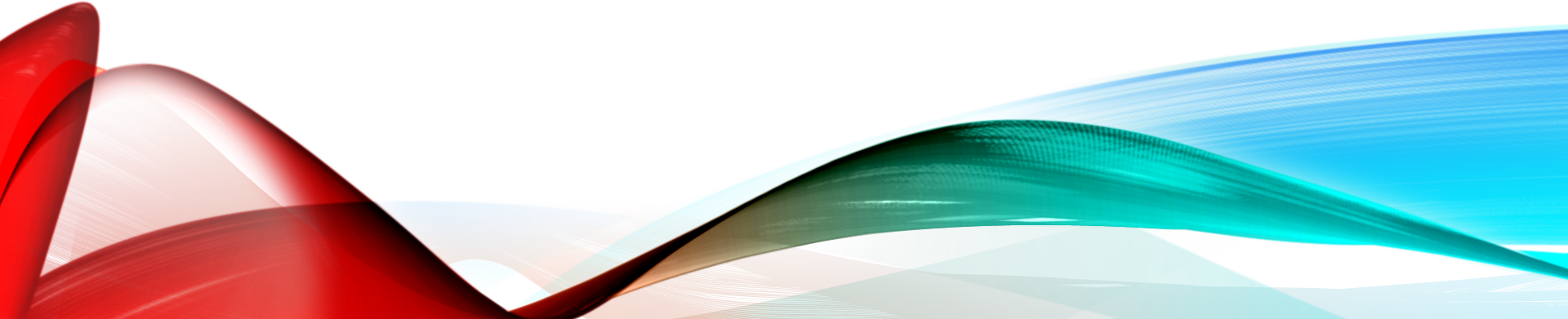 https://www.youtube.com/watch?v=yiTVkCy7DwA
https://www.youtube.com/watch?v=de8OzOmUD7c
https://www.youtube.com/watch?v=Tmb1c3BGQuM
What’s Technology?
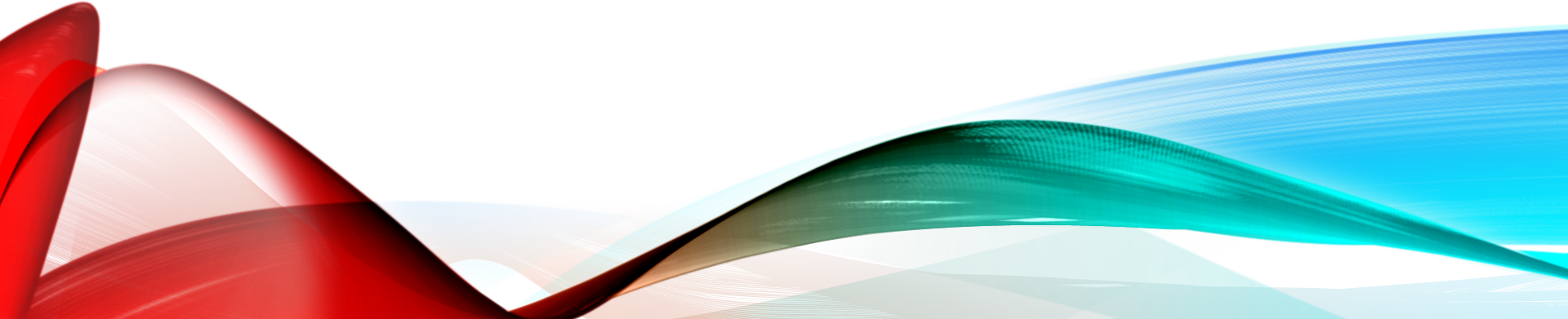 https://www.youtube.com/watch?v=Giiz81_uzK8&t=2s
What’s Engineering?
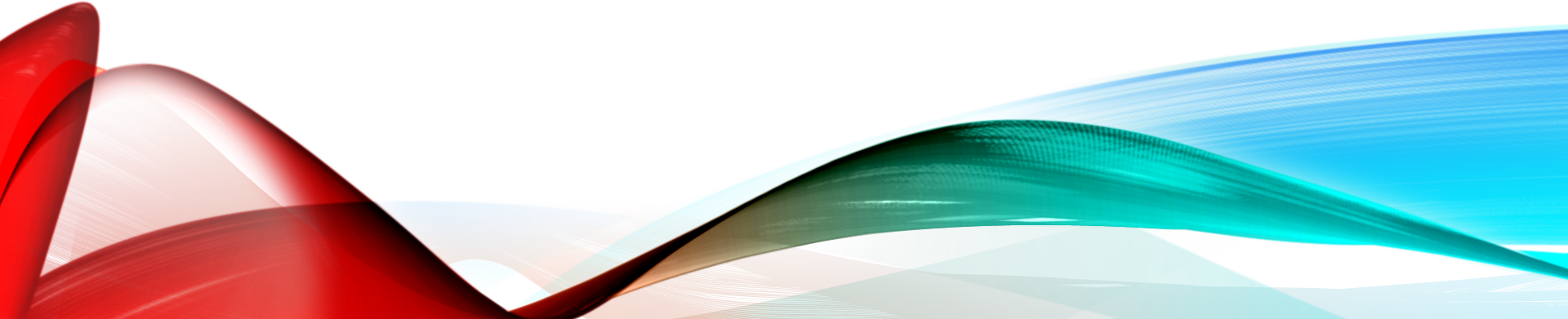 https://www.youtube.com/watch?v=H0bx7hOlePY
https://www.youtube.com/watch?v=bipTWWHya8A
https://www.youtube.com/watch?v=ToC8rFFp88Y&list=PL8dPuuaLjXtO4A_tL6DLZRotxEb114cMR
https://www.youtube.com/watch?v=btGYcizV0iI&list=PL8dPuuaLjXtO4A_tL6DLZRotxEb114cMR&index=2
So… What next?
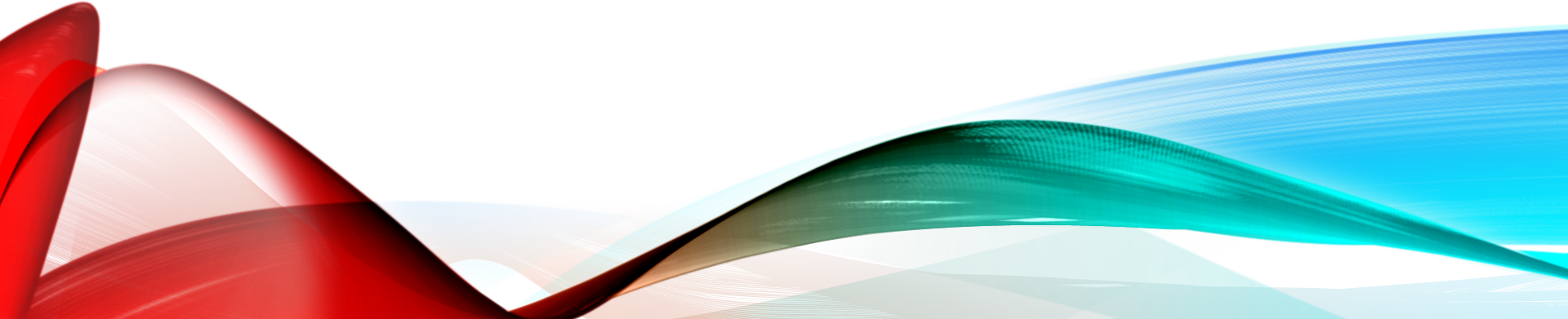 This course contains a brief introduction to:
the philosophy of science, 
how to think critically, 
think creatively, 
think scientifically 
and scientific methods. 
The development of science in sample review and history. 
The concept of technology and its development. 
Ethical and technological issues.
How to make proposals and posters.
Delivery planning:
Grading composition:
Midtest 						:40%
Project (Tubes) 				: 40%
Others (assignment, quiz, etc)	: 20%
Scholarly Ethics